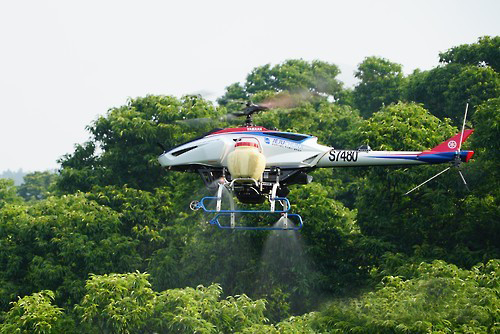 [Speaker Notes: 먼저, 지금의 옥천입니다.]
8-1.  산림병해충 집중방제 실시
7. 29.(월)~8. 09.(금) / 감나무 가로수 및 양묘장
미국선녀벌레, 둥근무늬낙엽병 및 기타 돌발해충 방제
8-2.  소나무재선충병 무인항공(드론)방제 실시
7. 30.[화]~8. 30.[금] / 학산면 봉소리 산119-1외 3필지  
129.9ha(43.3ha, 10일 간격 3회)
저독성 약제 티아클로프리드 액상수화제 10% 살포
8-3.  임도시설 사업 추진

8-4.  영동감 클러스터사업(건축) 준공
영동읍 부용리 828-31번지 / 생산가공시설 1동(666.22㎡)
1,238,990천원 / 준공일 : 8. 13.(화)
8-5.  민주지산자연휴양림 시설보수
8월 중 / 20,000천원 / 변압기 및 밧데리 교체 등
8-6. 용두근린공원 경관시설 재생사업 
8월 중 / 660,000천원 / 막구조물, 음악분수 시스템 교체 등
8-7. 황간남성근린공원 조경시설 보강공사 
8월 중 / 367,970천원 / 식재 및 공원시설 보완 1식 등
8-8. 삼정지구 산림휴양치유마을 조성사업
8월 중 / 기본계획 및 실시설계 착수
총 사업기간 : 2018년 ~ 2020년 / 총사업비 : 5억원
▣ 이달의 중점 홍보사항
소나무재선충병 무인항공방제 홍보 : 신문, 마을방송 등